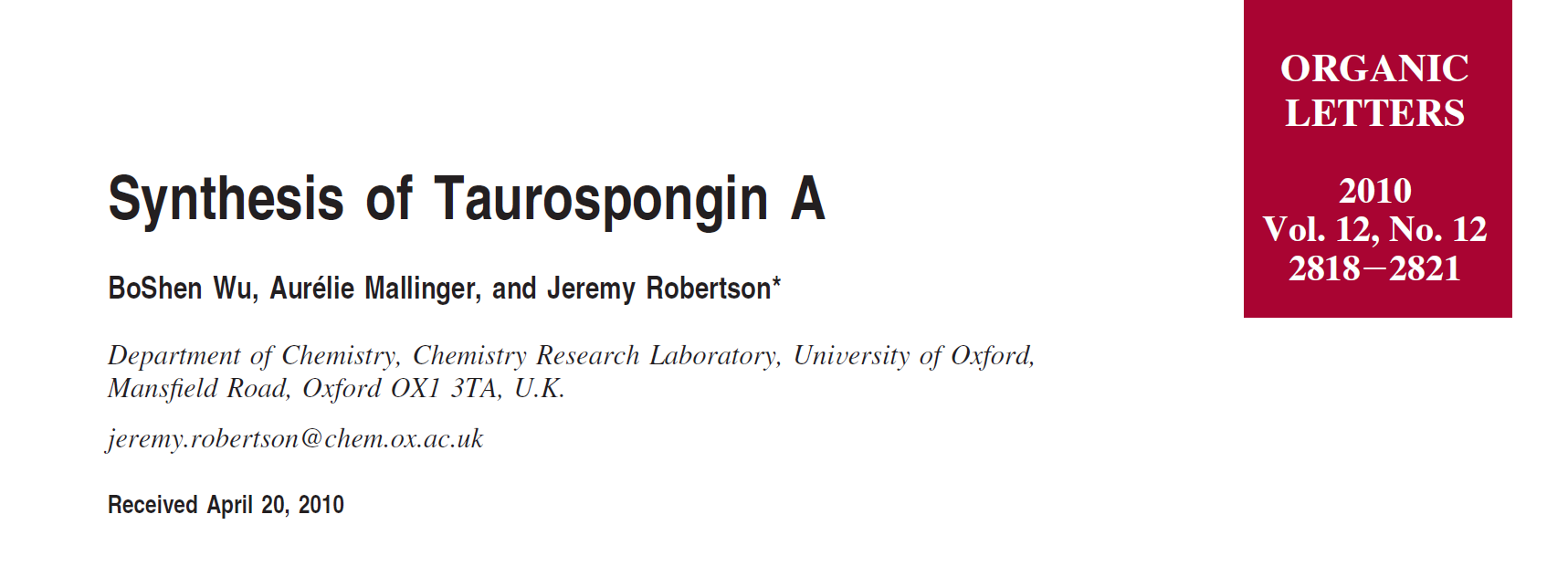 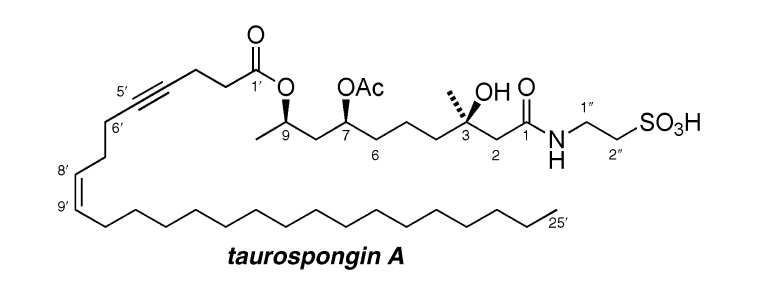 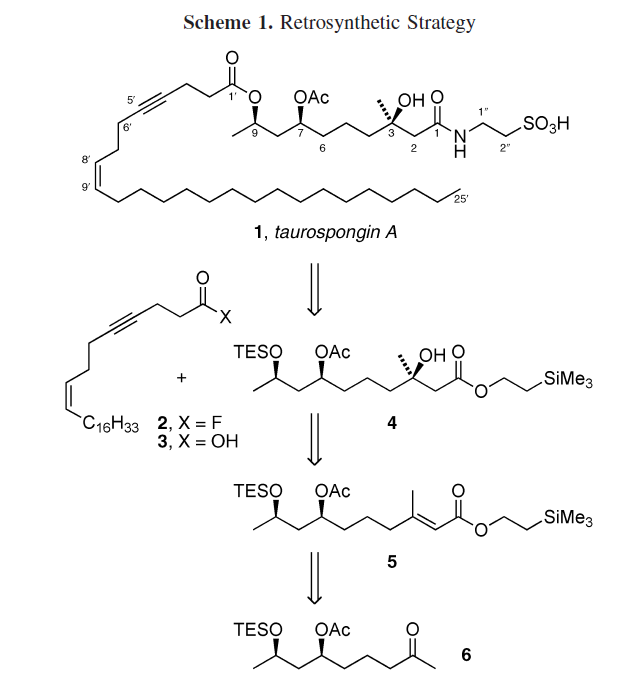 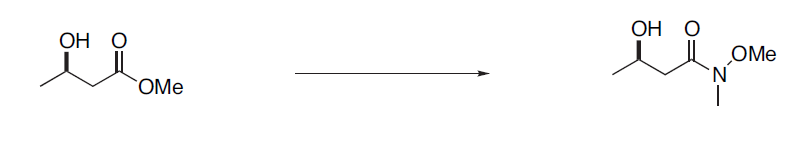 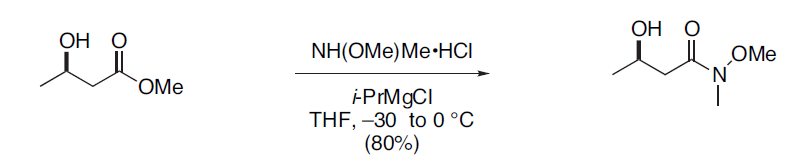 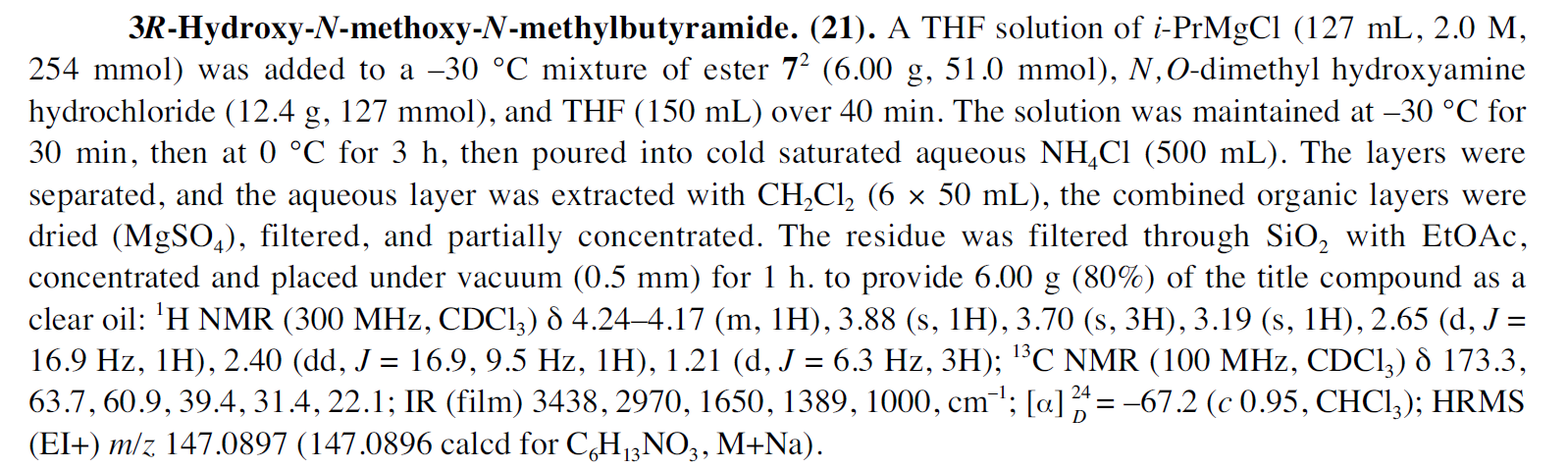 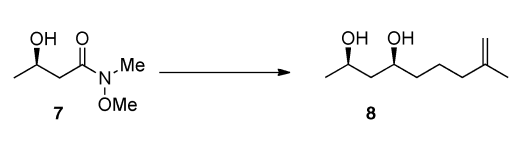 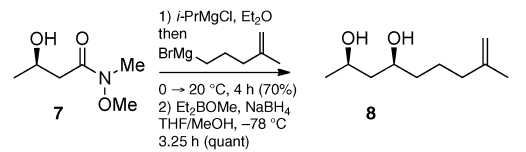 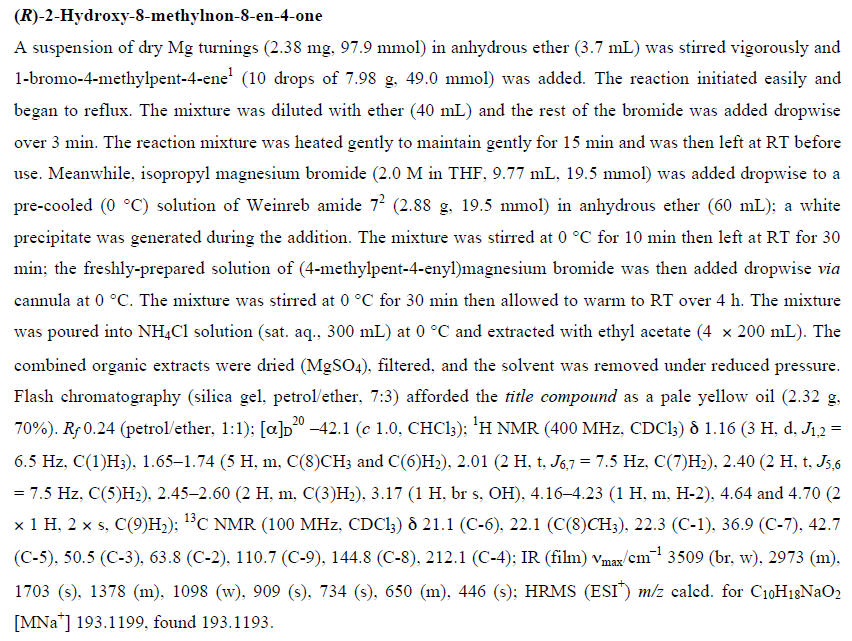 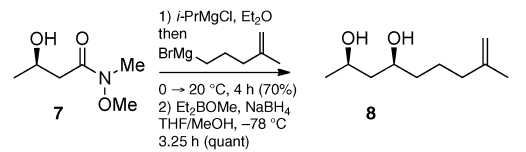 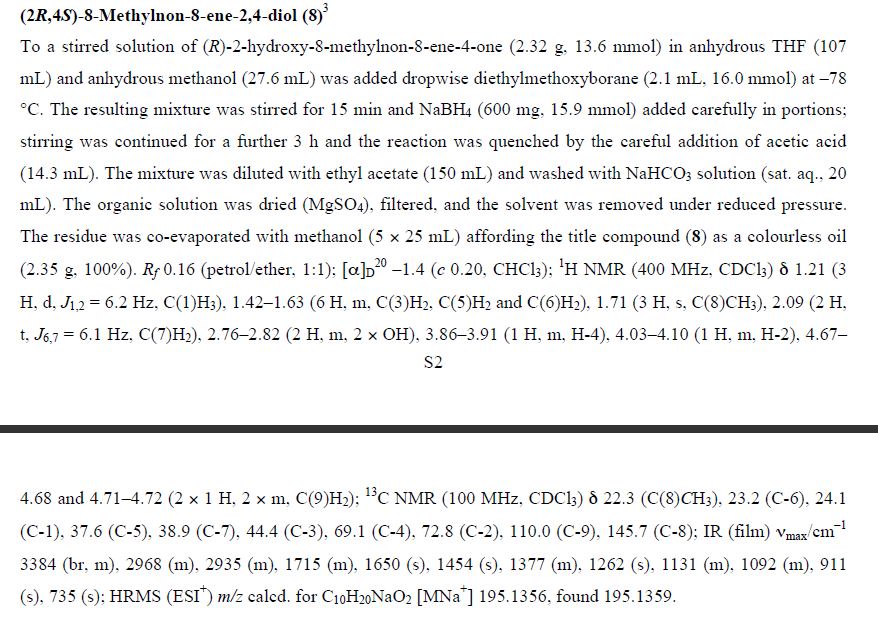 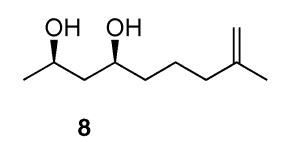 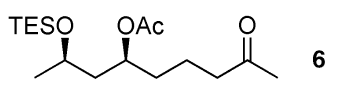 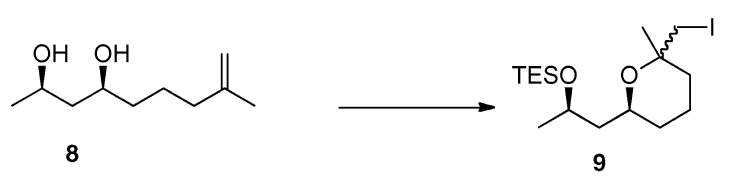 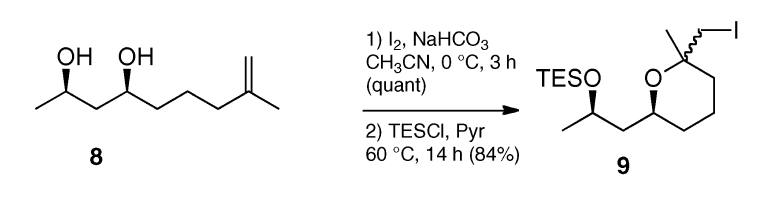 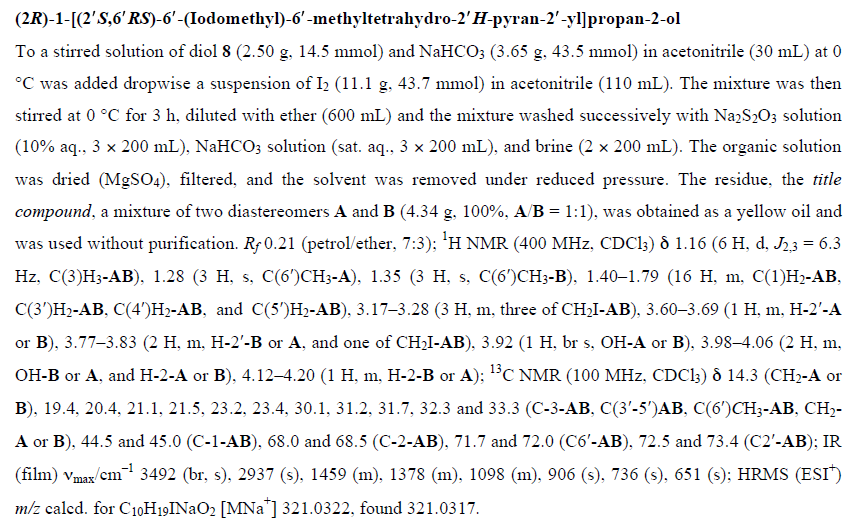 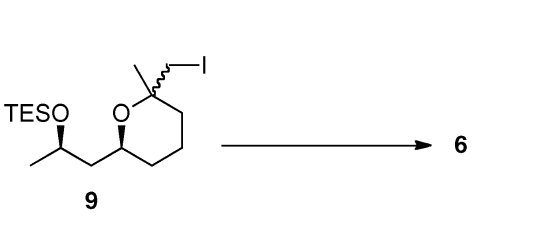 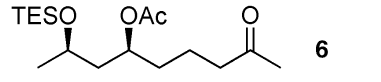 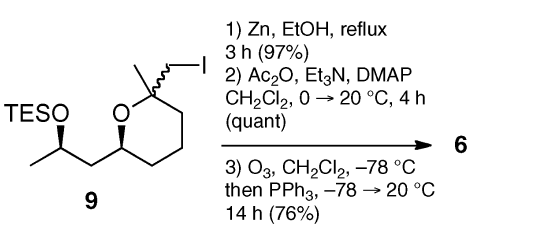 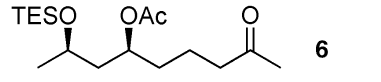 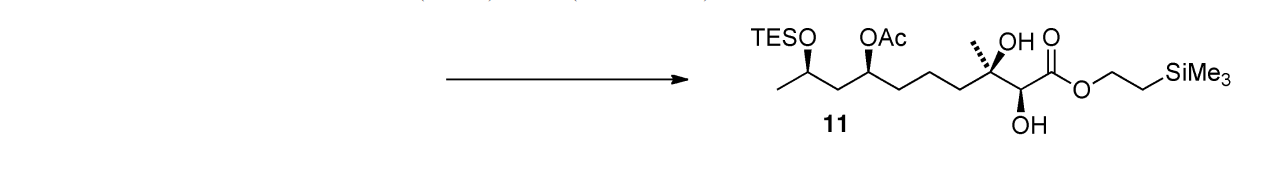 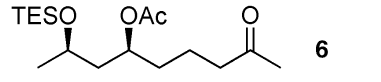 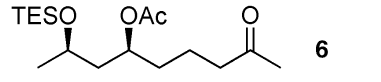 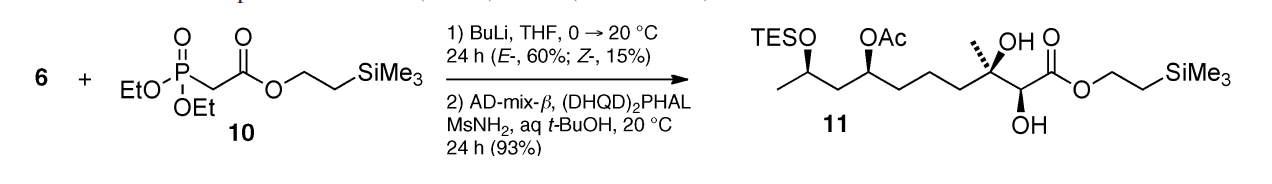 Horner-Wadsworth-Emmons Reaction
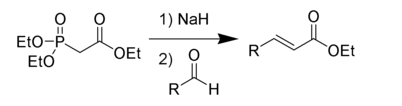 Mechanism of the Horner-Wadsworth-Emmons Reaction
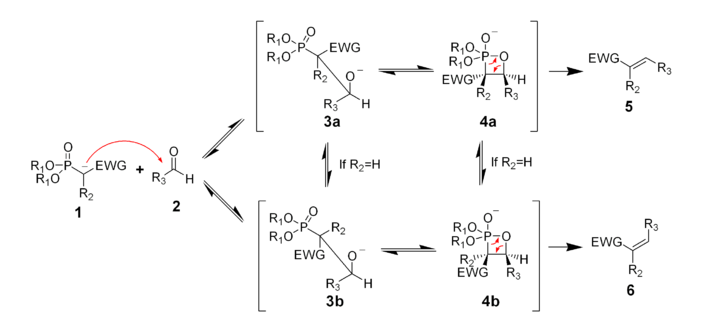 Sharpless Asymmetric Dihydroxylation
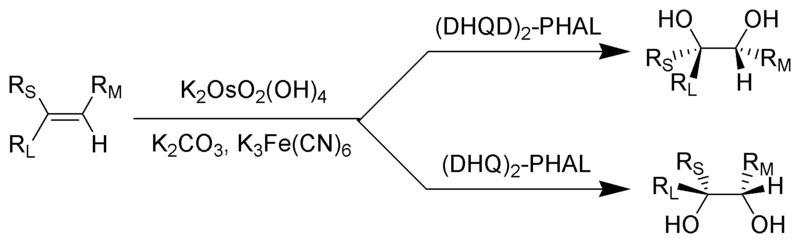 Sharpless Asymmetric Dihydroxylation
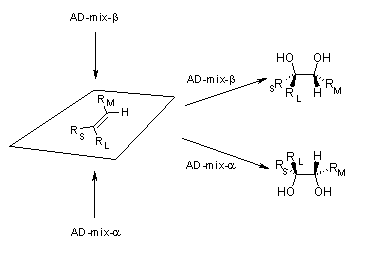 Mechanism of the Sharpless Asmmetric Dihydroxylation
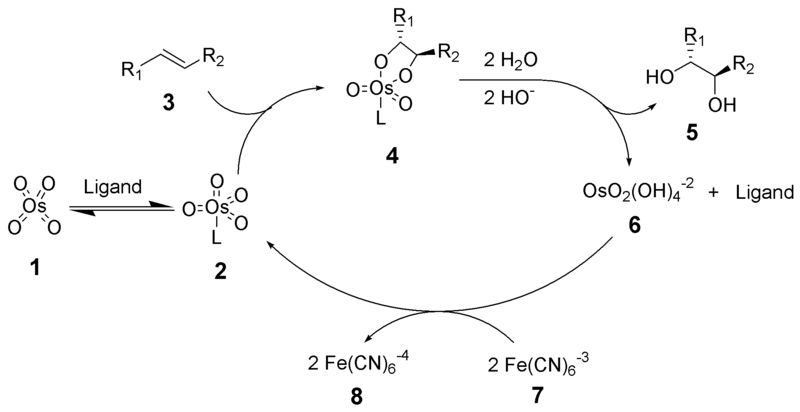 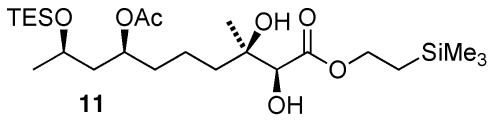 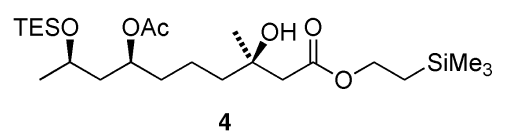 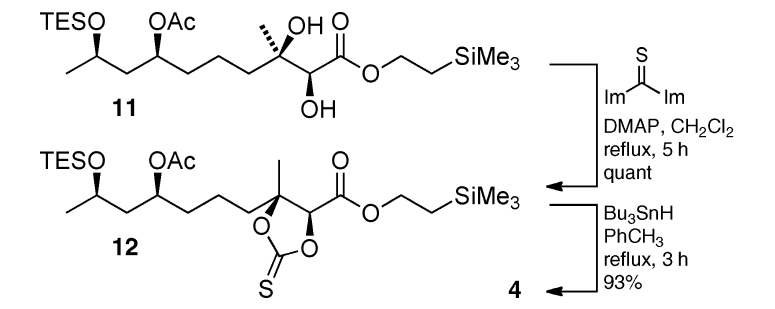 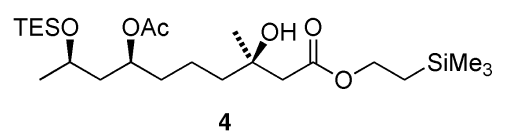 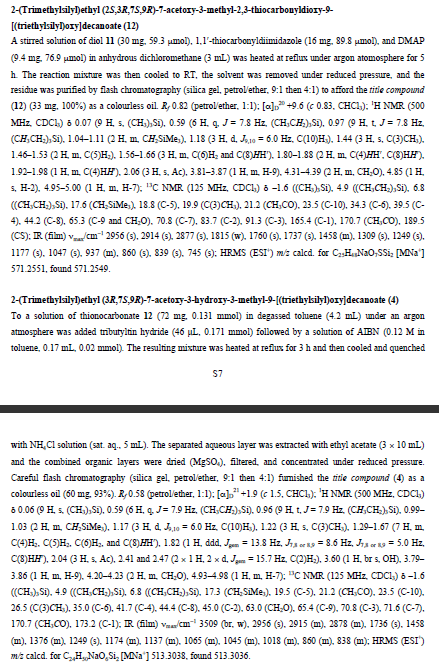 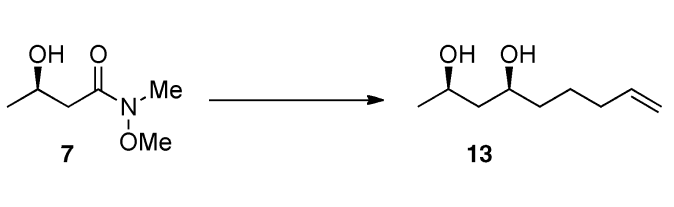 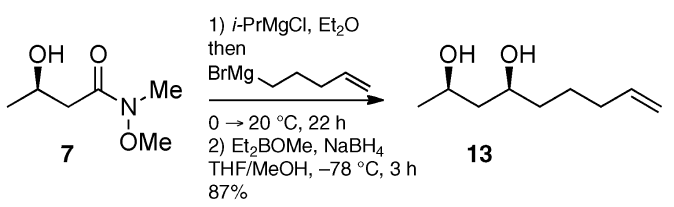 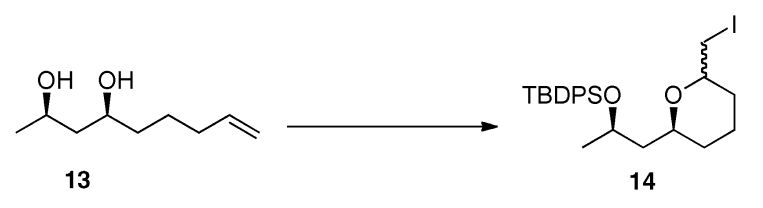 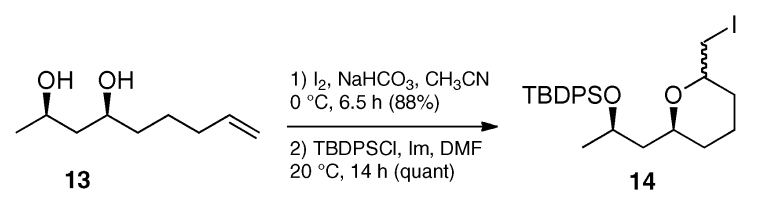 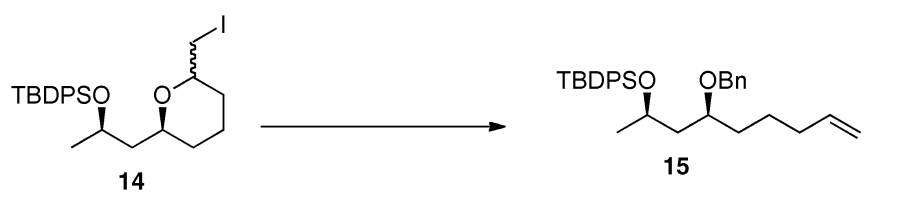 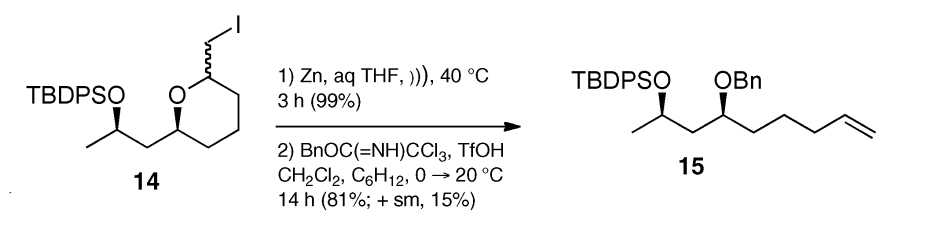 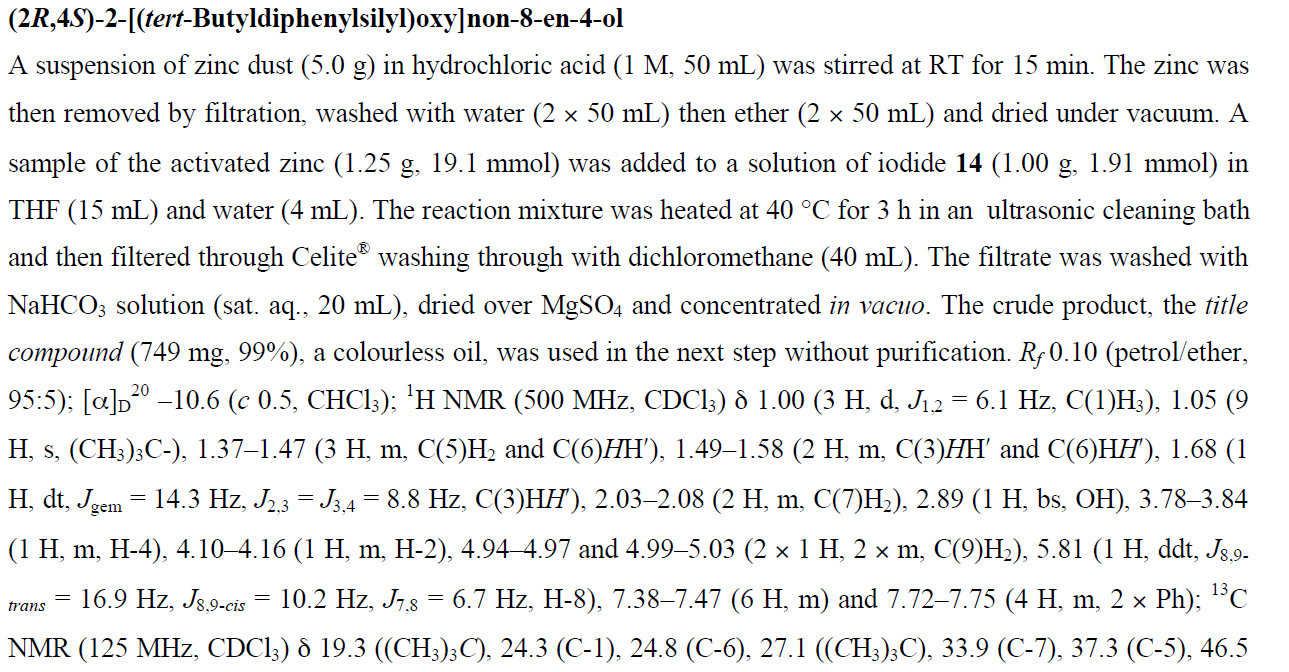 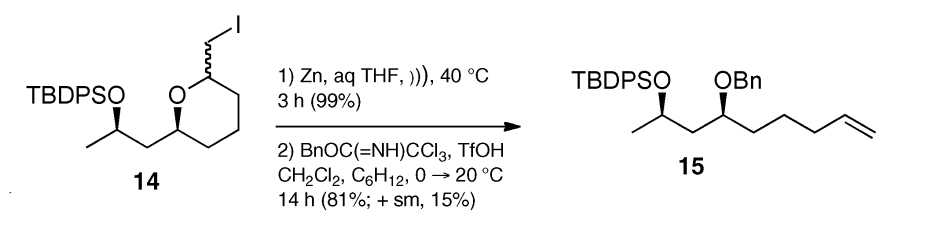 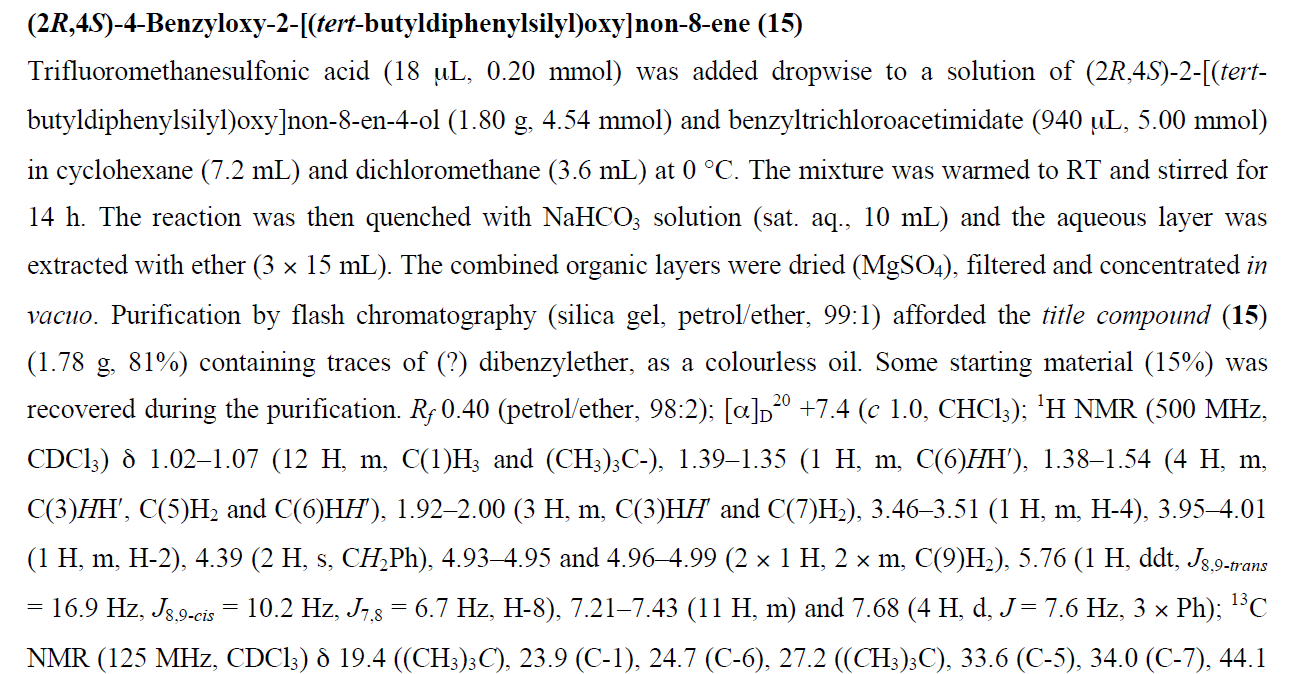 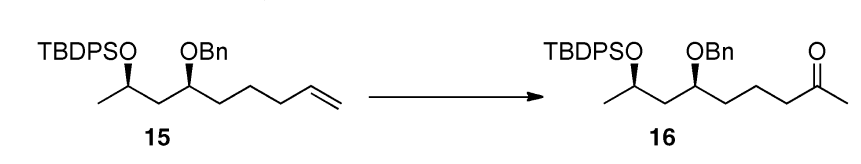 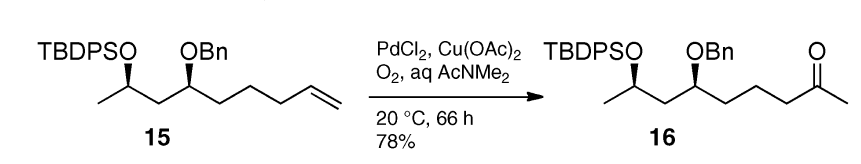 The Wacker Oxidation
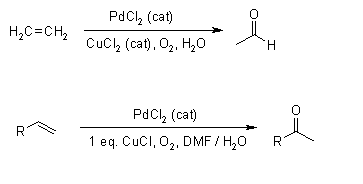 Mechanism of the Wacker Oxidation
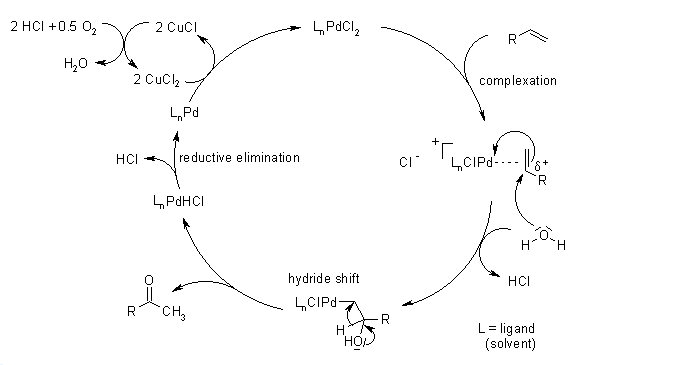 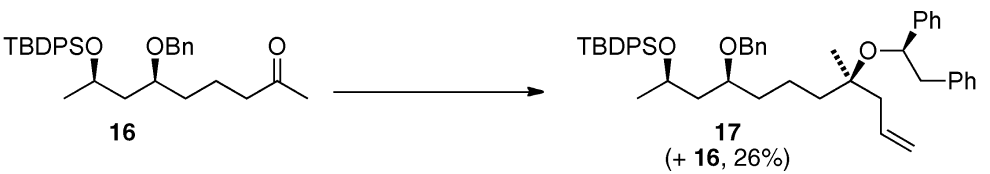 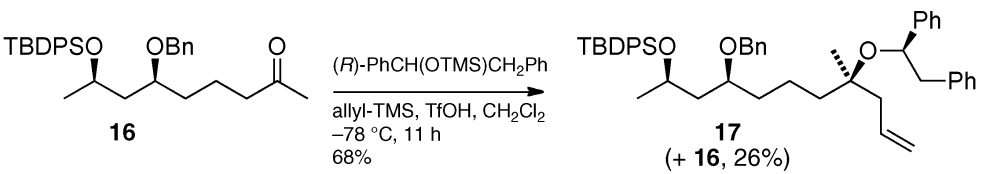 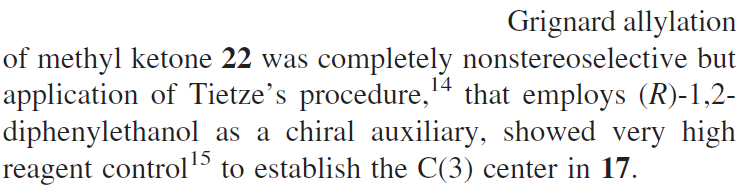 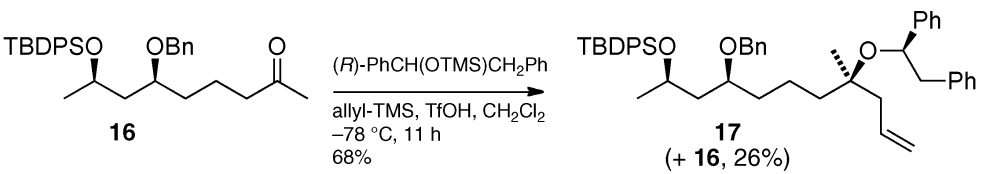 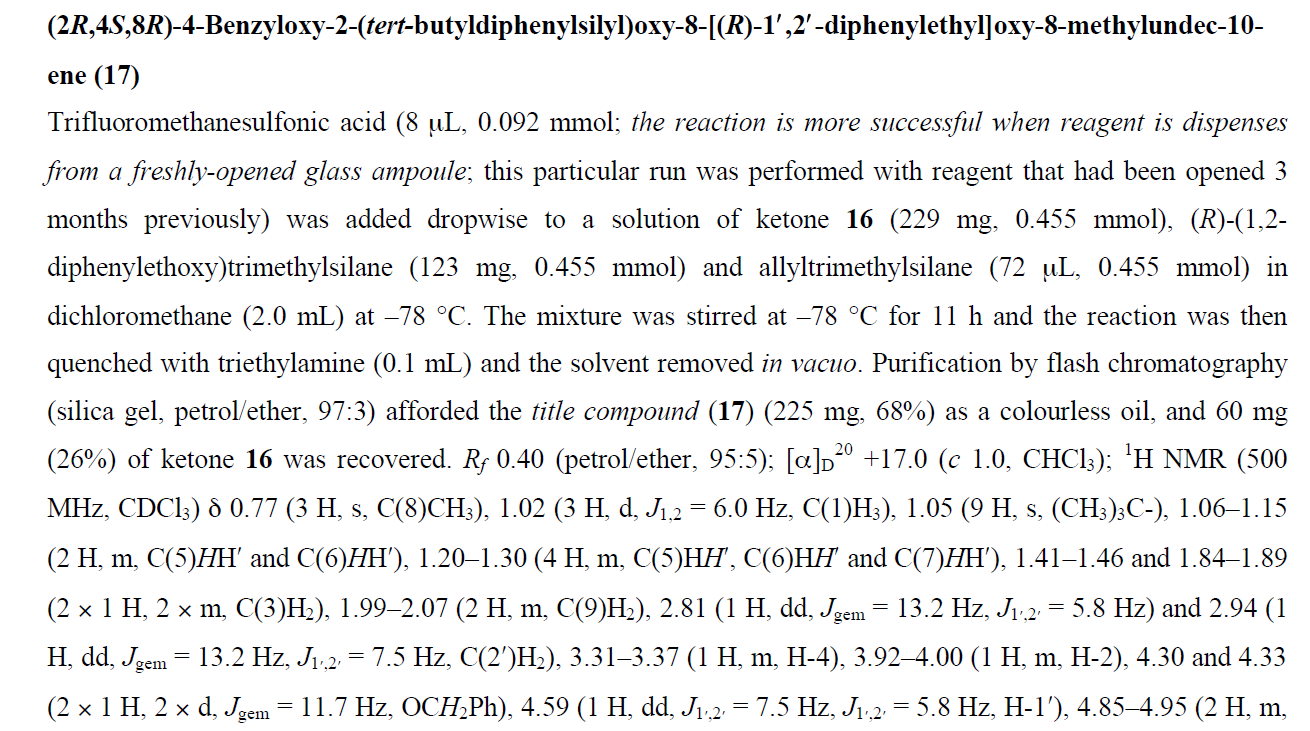 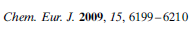 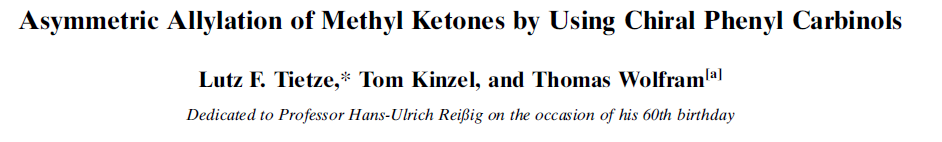 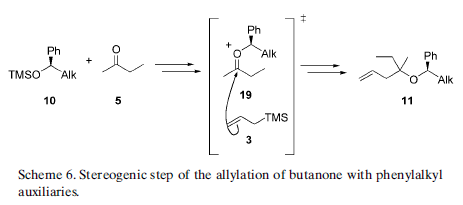 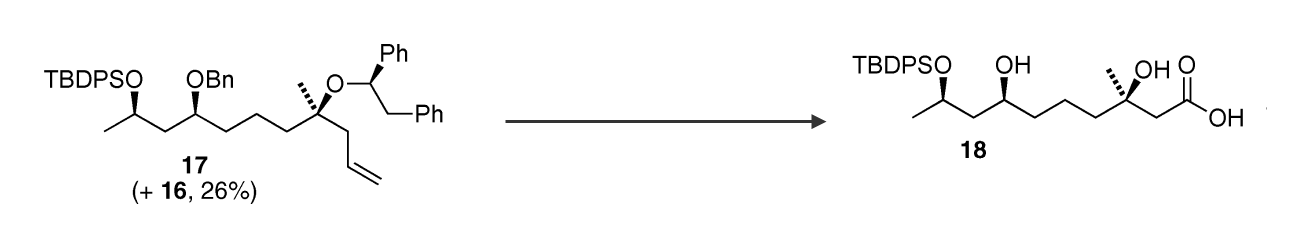 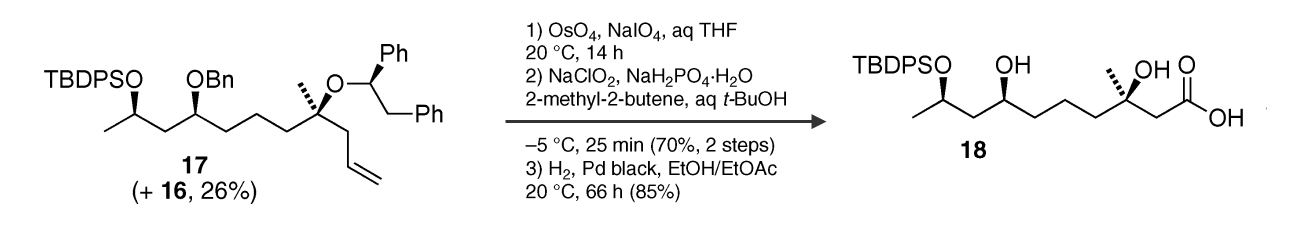 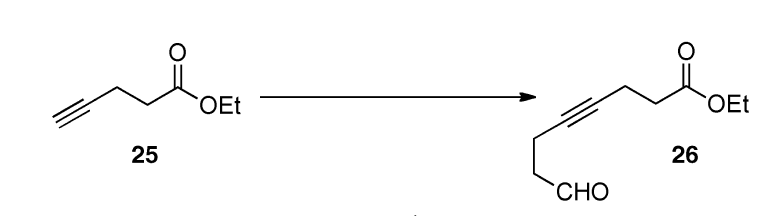 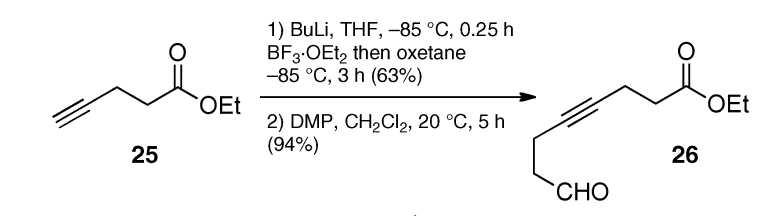 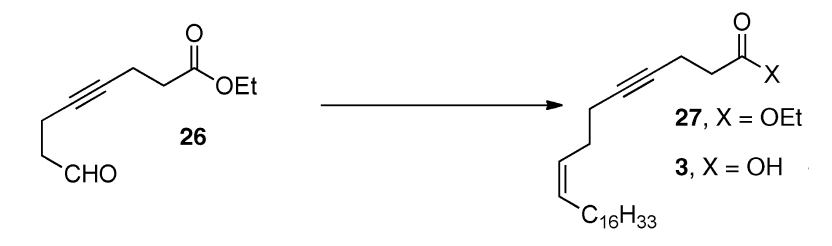 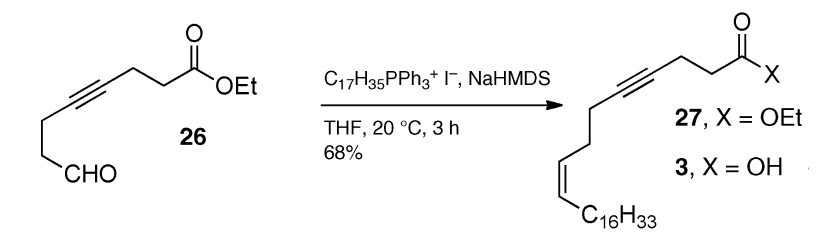 Wittig Reaction
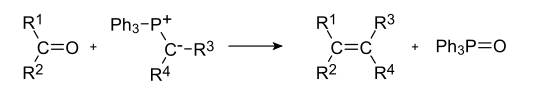 Mechanism of the Wittig Reaction
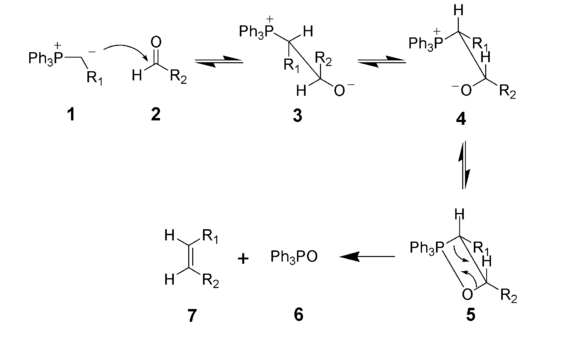 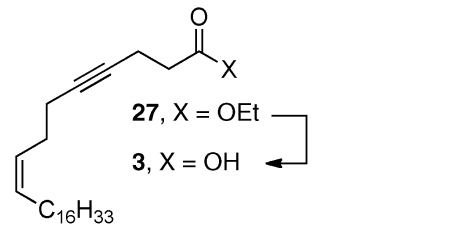 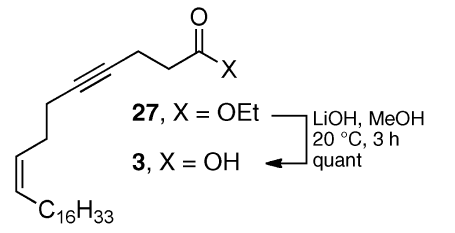 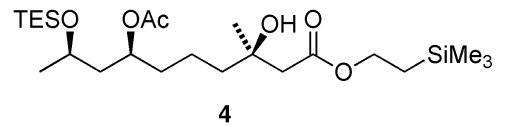 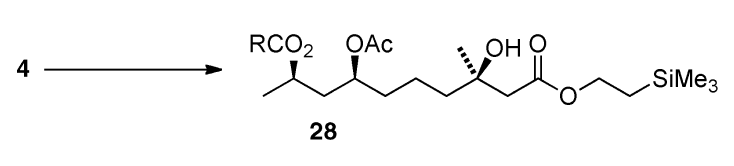 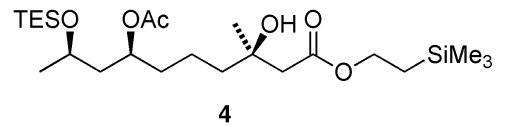 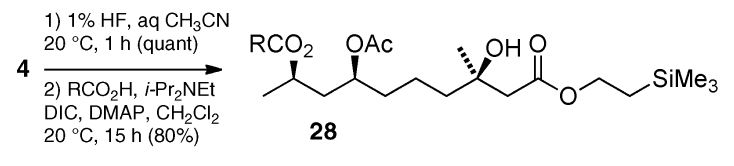 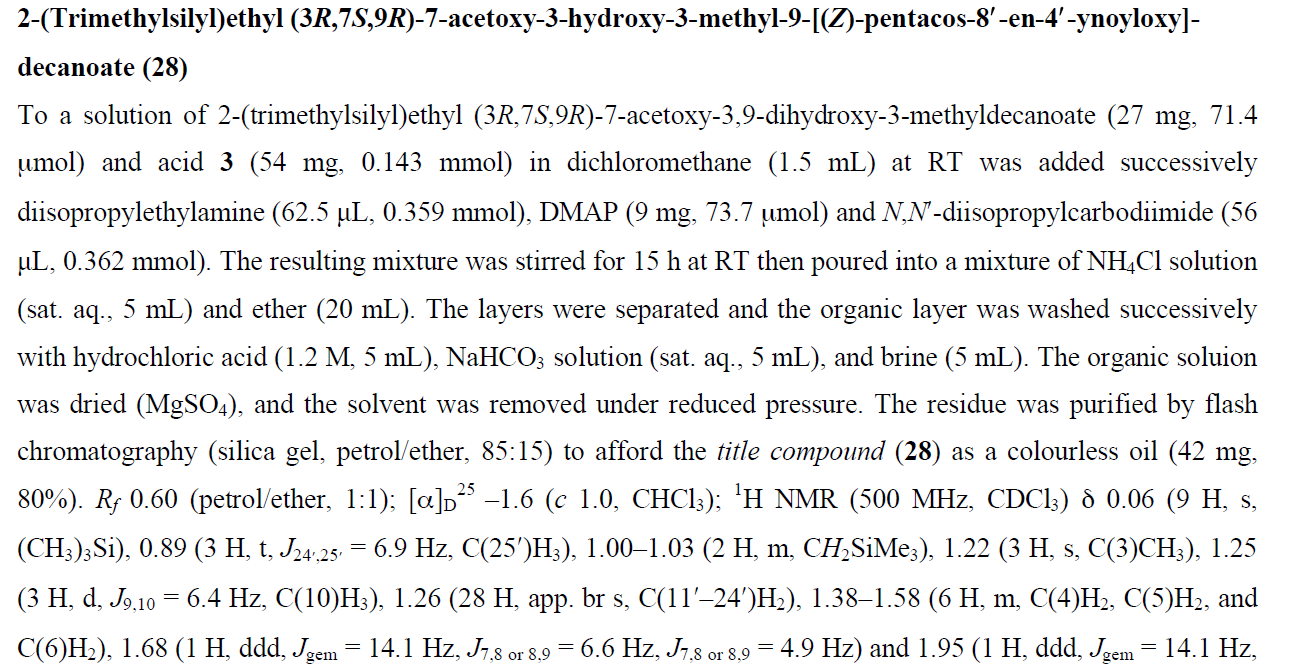 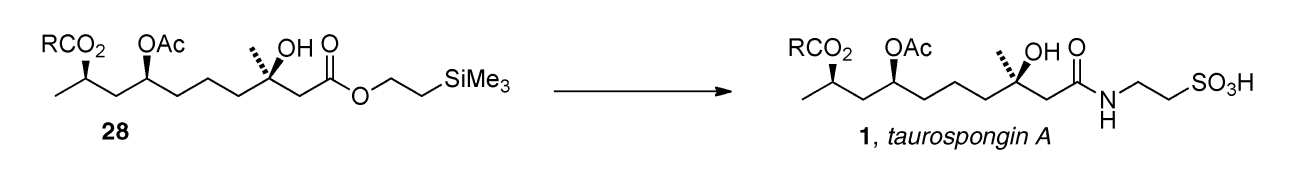 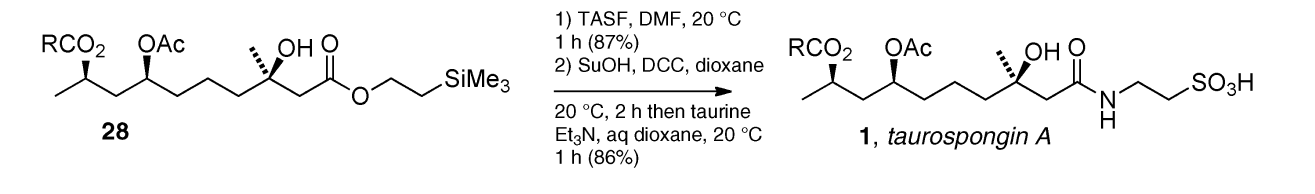 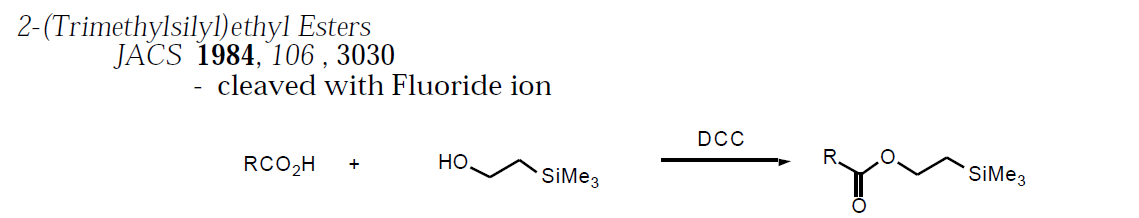 TASF = tris(dimethylamino)sulfonium difluorotrimethylsilicate
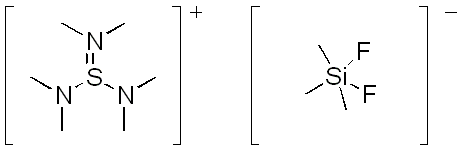